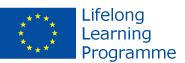 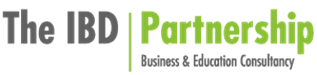 3rd Meeting in Portsmouth/United Kingdom(15/09/2014 – 19/09/2014) Leonardo da Vinci Partnership ProjectEducation Schemes as an Integration Tool – A European Comparison (ESIT)
Relationship with institutions
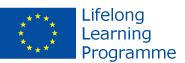 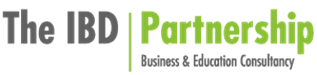 Main types of immigrants:
(1) immigrants from EU; 
(2) immigrants who arrive visa (countries outside EU) – both students and workers;
(3) illegal immigrants;
(4) asylum seekers.
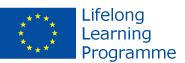 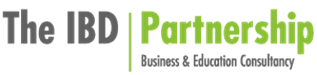 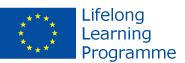 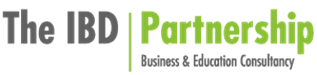 The services are provided by (the main institutions):
state institutions,
the private service providers, 
third sector organisations.

The main method - the individual approach.
The funding : (1) Government funding; (2) Regional funding from EU; (3) Lottery funding; (4) Philanthropy.
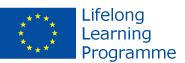 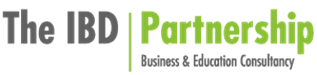 Involvement of communities – decision making;
Good practice guidelines, not law;
The legal status: Community Interest Company (CIC) or Registered Charity;
The funding:
(1) government funding; 
(2) EU funding through projects and grants; 
(3) Private funding; 
(4) Philanthropy – corporate and private donations.
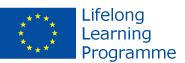 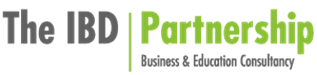 The main problems:
The right to family (Art.8);
Low quality of services (education, training), lack of suitable trainers and personnel;
Social services – bureaucracy and slow processes, as well lack of empathy;
The economic crisis – cut of all types of benefits, the rise of cost for social services above inflation and income level. The benefit dependency;
The increase of criminality and social disobedience;
Medical tourism (persons from Asia);
The flaws in the recognition of skills and knowledge.
Discrimination and anti-discrimination laws;
Negative media coverage and far-right activities.
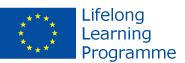 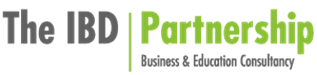 Thank you for your attention!